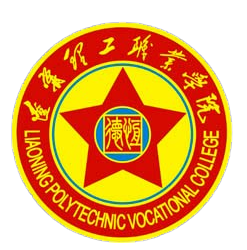 先进工作者事迹展播
2016年完成了380学时教学任务，乒乓球课程被评为校教改优秀。
完成了2789名学生的健康体质测试工作，数据上报国家顺利通过。
参与校级科研课题一项，校刊发表论文一篇。
依据责任状做好体育部工作，有原则、讲奉献，率先垂范、以身作则。
带动支部争先创优，公共课党支部被锦州市委评为基层党支部规范化建设示范点。
认真落实学校“党员联系班制度”，坚持每周一次深入联系班。支部22名党员共上党课25次，受益学生达1931人。
王桂贤     体育部主任
2016年完成了评价处的各项任务，创新了学校的考评工作。调研并完善各系部处室、中层干部的考评办法并制定《辽宁理工职业学院年度工作考核管理办法（试行）》；
结合学校实际探究并撰写了考评结果与职务聘任、优质优酬相结合的基本思路；    探索全员考核测评指标的体系建设；形成年度考评工作的评价体系，组织协调并完成本年度全校各处室及全员考核工作；
首次开展网上对各职能处室和副处级及以上干部工作的群众评价；
完成年度全校各处室及中层干部年度考核评价的综合汇总工作。
车龙浩    建筑分院党支部书记
               教授
2016年，紧紧围绕学校中心工作，解放思想，务实创新，与所在基建团队凝心聚力，共同完成学校的基建任务。尤其是在办理新校区消防设计审批和竣工验收时，主动承担大量工作，为工程后期各项手续的办理赢得了宝贵的时间。创新工作方法，高质量地履行工作职责，将基建档案有序管理，大幅度提高了基建部门的工作效率。在对外协调、对内服务的工作中，受到团队全体同仁的一致好评。
叶素红    基建处副处长
负责全校辅导员和学生的思想教育和学生管理及招生录取工作。在思想教育方面，认真钻研、创新工作思路和方法。在辅导员队伍建设方面，做了大量细致详实的工作，为我校辅导员队伍培训提高素质，起到积极作用。在学生管理方面，认真执行制度，严格管理，尽职担任。在招生录取方面，严格执行有关规定，受到省招办好评。在个人修养方面，爱岗敬业、团结协作、公道正派、受到群众好评。
孙笑红    学生处处长
              学生工作部部长
具有大局意识、服务意识，本着“以生为本”的工作理念，在实际的工作中，努力做到“围绕学生、关爱学生、服务学生”。能够配合处长做好学生处工作，并发挥一名共产党员的先锋模范作用，带动身边的同志，用心做好本职工作，将学生当成自己的亲人，努力做到服务育人。在学生的“三个转变”、一个集体、一个成长、学生班风、学风建设以及辅导员队伍建设等方面做了大量细致踏实的工作，并取得较好效果。
孙雪    学生处副处长
认真贯彻执行学校党政的决议和领导指示，主持督导处工作以身作则团结协调全处同志积极组织开展各项教学督导活动不断创新。参与教务和分院部教研活动规范教学管理、参与学校人才引进考核把好质量关等方面较好地发挥了一名老教师党员的作用。每学期均圆满完成听课评教、专项评估检查任务。在教学质量监控工作上创造了“ 1234”工作法，为创新教学督导工作模式、深化学校内涵发展、构建我校教学质量保障体系做出了贡献。
杨治伟    督导处处长
带领图书馆人员质量良好的完成责任状任务,图书馆现代化管理不断加强，北校区图书馆建设如期完成。
宣传部工作成果突出，校园文化建设、实训室标牌、励志标语、党务会议室建设取得明显效果；校园网站、广播站、微信平台、LED屏幕更换创新完善进展顺利；完成向大学生在线联盟、市委组织部等上级多种媒体视频拍摄、稿件撰写等宣传报道工作；宣传工作规章制度编纂成册。
党支部交接重组顺利完成，党支部档案管理达标通过。党支部组织建设、制度建设、作风建设卓有成效。    
分工会工作扎实推进，取得良好成绩。
沈庸   图书馆馆长
          宣传部长
          教学管理党支部书记
积极筹划并组织实施考试方法改革;首次在我校进行实训考核模式改革;组织开展题库建设工作。2016年9月临危受命接手教务处工作以来，利用各种时间学习和掌握教学管理业务知识，使自己在最快的时间内进入工作角色，履行工作职责。改革我校国家人才培养工作状态数据采集方式，使得数据采集更加准确化、科学化，为我校升本评估专家进校提供准确的数据依据。参与我校课程体系改革、教学方法改革认证、精品课建设等六项教学文件的制定工作，业务水平提升迅速。
张莹    教务处副处长
在图书馆副馆长岗位上工作一年来，注重图书馆工作创新方法，科学管理方法，统筹规划使南北校区图书馆更好的为师生服务。
负责建设图书管理向现代化方向发展，已推广师生使用图书馆数据库和电子资源查找需要的书籍与论文，进一步扩大图书馆现代化进程。
担任党支部组织委员工作，支部考勤员，评估联络员等多项工作。并为校刊做美术设计、录制拍客微课学院视频等其他工作中得到肯定。
陈志军     图书馆副馆长
负责南北校区消防安全工作。2016年9月又接手了北校区安全保卫工作，工作尽职尽责，认真完成了各项工作任务。
特别是：治理校内交通、消防讲座与演练、校门管制、查小超市、清理倒饭，侦破校内盗窃案件等做出了成效。为学校师生提供了强有力安全保障。
近一个学期以来，从点滴工作做起付出了汗水，也得到了收获。但按党的要求还相距甚远，要继续努力工作，不愧对荣誉和信任。
赵振朋     后勤处副处长
有一定的财务管理能力和服务水平，事业心和责任感强，坚持原则，公道正派，严格执行财务制度和工作流程。带领财务处全体同志紧紧围绕学校的中心工作，认真踏实地做好学校的财务管理与服务。协助董事会筹措建校资金，保障新校园建设用款和办学资金需求；合理调配资金，努力降低办学成本；利用现代化结算方式，实现零现金收付，加大资金收付的安全性，充分提高财务工作效率；保质保量地完成2016年度目标责任状和各项工作任务。
袁锦香   财务处处长
以课程改革、校企合作、实训教学项目设计研究为主题，组织教学改革和教学科研活动。引入企业真实项目进行教学做一体化课程的开发与设计。撰写物流管理重点专业升本论证报告、专业建设规划、本科人才培养方案；制定《管理系毕业设计实施方案》、《管理系创新学分执行细则》、《管理系实训室文化建设方案》、《管理系校企联合教学创新工作室管理办法》等七项系内制度。
康永嘉    经管分院副院长
               副教授
2016年团结建筑系全体员工完成了系建设规划和规章制度建设；与4家企业开展了校企深度合作；安排了4对青蓝工程；选派了6名教师到示范校学习、参加教育厅的暑期培训和BIM软件应用培训、全国高等院校BIM技术高层论坛；举行了5场大讲堂系列讲座；举办了3期大练兵培训；举办了2场“补短板”的专题讲座；组织大学生技能竞赛7场，参加教育厅的大学生测量竞赛；组织413名学生参加了职业资格证书考试，通过率为99.2%；完成了重点专业升本评估准备和学校交给的各项工作任务。
穆柏春   建筑分院院长
              教授
2016年在工作中尽职尽责，兢兢业业，任劳任怨，努力为师生打造优美的校园环境，不断增强服务意识，并在工作中不断落实完善后勤管理育人、服务育人、环境育人的理念。兼职变电所电工值班，出色地完成任务。在工作中不辜负领导的期望，尽心尽职，努力工作，不断学习提升自己的同时，用实际行动为学校的发展尽自己的绵薄之力。
于磊    环境卫生科和消防科负责人
我校培养起来的有责任心、上进心和事业心的后勤团队优秀管理干部。负责两个校区的食堂、超市、浴池及公共场所的卫生量化分级管理，及两个校区彰显校园文化的全部图片定制工作。2016年8月，她临时受命接手设计北校区超市任务，用一个月的时间从设计到布置、从考察到联系、从聘用到培训，圆满地完成了创建北校区超市的任务，为北校区师生提供了便利的购物条件。2016年11月，接手南校区楼宇内环境卫生管理工作，心系师生踏踏实实做好每一份工作。
王延婷    后勤处食品管理科科长
凭着脚踏实地、务实求效的工作作风；开拓进取、勇于创新的工作精神；身先士卒的工作风格,尽自己之所能，创造性地开展本职工作，圆满完成学校交办的各项任务和工作指标。建设和完善信息化管理工作。2016年根据我校北校区信息化建设要求，以构建结构合理、使用方便、高速稳定、网络安全为准则，代表校方完成监管、协商与中国联通公司合作共同完成北校区信息化基础环境建设工作。
王超      网络信息中心主任
一年来认真学习学院各项规章制度，提高自身思想素质，加强业务技能。工作中，努力做好领导与同事、本系与其他行政部门之间的沟通工作，及时转达、传递消息，整理汇总上报材料，为同事们做好后勤保障工作。完成好评估联络员的工作，做到及时传达评估会议精神，收集、汇总、整理部门评估材料并按时上交，及时传达修改补充信息并及时回传整理好的材料。生活中，始终保持积极乐观的心态，以感恩的心、真诚、友善对待身边的人与事。
牛海滨    经管分院秘书
               助教
有大局意识、奉献精神，工作积极主动，严格要求自己，在所负责的团委工作中，能够做到关爱学生、服务学生。能够从思想、学习、生活方面关心和鼓励学生，做学生的良师益友。积极组织形式多样、内容丰富的主题教育活动，努力引领学生树立坚定的理想信念和高尚的道德情操，帮助学生树立正确的世界观、人生观和价值观。在负责的招生录取工作中，能够独当一面，较好地完成了相关工作，得到领导和同志们一致好评。
曲伟琳    团委副书记
负责学校教学等设备工程建设，办公设备、监控、文体馆报告厅、活动设备的维修维护和设备支持等工作，保证学校设备系统的正常运作。积极参与新校区的建设，利用假期时间，自主设计、建设机房8间，语音室2间、云机房1件，包含1000余套电脑和大量网络设备的安装与调试；设计建成多媒体教室76间，积极维护，保证教学的正常进行。在工作中发现设备问题，及时维修，始终做到热情服务，吃苦耐劳，积极解决各种设备故障。积极参与学校的各项活动，为各种活动提供设备支持。
回春明    资产处设备科副科长
从事系秘工作,没有把工作定位成收收材料，跑跑腿那么简单，而是作为综合性的服务岗位来认真对待。从接手工作开始，他就把各项工作尽量规范化、细致化，整理系内档案，把以往材料进行汇总归类，提高工作效率，减轻领导和同事们的工作强度。他认真学习党的理论知识，指导工作实践；不断改进工作方法，认真履行工作职责。使工作系统化、程序化、规范化，并且负责建筑系的网站建设和管理工作。
朱磊    原建筑分院秘书
2016全学年累计维护机房电脑500余台次，安装操作系统、应用软件700余台次，更换硬件10余台次。协助同事安装计算机国家二级考试系统360台，顺利完成考试2次。配合成教学院在机房完成本校学生建筑八大员考试。为期末上机考试提供技术支持和软件使用指导。
认真管理多媒体教室的日常使用，晚自习、各种辅导班的临时借用等。协助设备科同事处理多媒体教室的设备故障。
对录播教室进行日常管理，设备检修。努力钻研业务，不断在实践中掌握各种设备的功能特性。已为2位老师录制上课视频。
刘争来    教务处科员
主要负责四项工作，组织部组织工作、人事处师资管理工作、党支部组织委员工作，同时还协助校工会主席完成工会工作。在工作中能够做到积极、主动、热情，工作量繁多，事无巨细，无分内分外之别，尽职尽责，任劳任怨。业务知识掌握较全面，业务能力不断提高，能够保质保量的完成本职工作。来校工作九年，从不计较个人得失，工作中有较强的奉献精神。
刘聪  人事处师资科副科长
         组织部组织员
2015年8月入职以来协同李占林副院长对实训室工地进行考察，根据基建处提供实训室图纸规划实训室位置。配合吕志军老师对外径千分尺卡具中控门锁、电动后视镜、防盗电动后视镜实训台架的设计研发和制作。暑假期间全勤上班共38天进行实训室整理工作。配合任课教师，保证实训室设备和工具正常使用，认真参加党课的学习，遵守学校的规章制度，以实际行动践行责任和担当。
孙岐峰    机械分院实验员
工作中积极进取，团结协作，对领导安排的工作一丝不苟地执行，对同事尽心协助，得到了领导和同事们的一致认可。2016年在管理系担任秘书，完成了系领导和学校教务处、人事处、督导处、考试中心等各部门交办的各项工作任务，积极参加学校组织的各项活动，完成15级旅游管理专业饭店英语、茶艺与茶文化两门课的教学任务，同时还兼职系评估联络员、档案员、资产管理员、信息员等，在杂而细的工作中锻炼了创新和团结协作能力。
杜男男    校企合作办公室秘书
在升本评建办公室工作近两年时间，对每一份评估材料都进行认真的阅读和推敲，与各部门联络员的配合也通过一次次的修改材料变得越来越默契。在给领导汇报工作的时候，逐一把遇见问题提出来，并且因为自己对于评估的熟悉提出参考意见。对于寒假和暑假的加班工作也是满腔热枕，动力满满。对学校的各项活动都积极参加，受到领导和同事好评。
李芃漪    升本评建办公室科员
工作兢兢业业，思想积极向上。2016年3月因工作需要主动放弃半年哺乳假期，全身心投入到工作中。
2016年为学校北校区的图书馆建设和搬迁做了周密部署。经过仔细计算，精选专业相关图书五万册，终于在9月顺利搬迁至新馆，使北校区图书馆能正常开馆。仅用三个月的时间又将南校区在架图书重新排架。
政治思想不断要求进步，以党员的条件要求自己。积极参与学校文体活动，取得不错的成绩。今后会更加倍努力工作，为学校的发展贡献自己的力量。
李晓旭    图书馆流通部负责人
在工作中以身作则，始终把学习放在首要位置，贯穿到工作的全过程，主动带领新同志熟悉环境与工作流程，能够及时完成上级领导交代的各项任务，在公寓管理过程中能做到细致贴切，在平凡的岗位上，以固有的踏实细致的工作作风、认真负责的工作态度，及良好的职业道德，率先垂范默默奉献。
何海龙    北校区公寓管理负责人
工作尽职尽责，有强烈的事业心和责任感。参与“公寓管理中心制度建设”，为健全人员结构、提升工作效率和节省开支发挥了重要作用。2016年暑期，带领公寓全体职工没有休息过一天，清理南校区9栋楼卫生，北校区10栋楼内开荒卫生工作。平时注重学习、交流、沟通，赢得了住宿师生的认可、信任和满意，提升了公寓的品牌形象，不断提高工作水平。
佟健    宿舍管理中心主任
在考试中心工作中，结合我校的实际情况积极落实学校系统化管理工作，通过刻苦钻研，快速掌握了学校教务管理系统的操作与应用。在处理一年两次的正考、补考、13级毕业前的清考及延期毕业补考、单招考试，考前的数据统计，考试中的管理，考后的组织阅卷，填报成绩、审核及存档等一系列繁杂的考务工作中，心思缜密，有条不紊，全年无差错，保质高效地完成了本部门各项工作任务。
张娣    考试中心副主任科员
有较强的奉献精神、大局意识，工作积极主动，能够做到严格要求自己。在负责学籍、资助工作的同时，克服家庭困难，主动承担学生处日常工作，很好地完成了各项任务，得到领导、同志和学生的认可和好评。在学生处集体中，能够发挥一名共产党员和骨干的模范作用，主动为领导分忧，热情帮助新同志，在学生处的团队建设起到了很好的作用，在大家心目中有一定威信。
张赛男    学籍科副科长
[Speaker Notes: 公开发表学术论文3篇，学报论文4篇；主持校内课题1项、市社科联课题1项，参与市科协课题1项。
获全市科技工作者状况调查“优秀组织者”和“2015年度科协工作先进工作者”荣誉称号。]
认真学习理论和监察工作业务知识，不断提高监察业务能力，加强党性修养，坚定理想信念和政治立场，以严格的党性要求自己，工作勤勤恳恳、任劳任怨，不分份内份外，有大局观念，团结同志，认真履行职责，老老实实做人、干干净净做事；勤奋敬业、服务师生，遵章守纪，坚持原则、秉公执纪，不讲情面，圆满完成岗位职责和领导交办的工作任务，起到了党员模范带头作用。
宗德林   监察处干事
自觉遵守学校各项规章制度，以勤恳、务实的态度对待各项工作。作为一个年轻的教学管理人员，虚心学习，不断提高自身素养。求真务实，尽职尽责做好各项工作。检查学生顶岗实习每次抽查700余人次。组织各系举办校内技能竞赛40项，组织各系参加辽宁省职业院校技能大赛14项。组织教师参加省职业院校信息化大赛10项。认真编排每学期的课程表，统计实训教师的教学工作量，做好每天的日常教学检查。
赵阳    教务处 副主任科员
质量良好的完成了工作任务。为图书馆北馆搬迁做出突出贡献，作为主力完成了搬迁后图书的上架和排序工作。在担任图书馆资产联络员工作中，仔细认真地清查图书馆内的办公家具和阅览桌椅等资产任务，做到心中有数。
在参加学校组织的文体活动中，表现积极，认真完成任务，得到领导和同志们认同。
工作中严于律己，思想上积极要求进步，有决心努力提高业务水平，力争工作更上一个新台阶。
徐天立   图书馆流通部管理员
认真参加学校的各项活动，在思想和行动上与学校保持一致，活学活用知识，解决实际工作中的问题。为更好的服务于广大职工，不断熟悉各项财务管理制度，业务知识基础更趋扎实，能熟练办理各项现金收付和银行结算业务。工作中一丝不苟，认真管理财务凭证，按照财务管理规定严格控制支票的签发；在实践中不断充实、提高自己。虚心向领导和同事们学习，自身的业务水平有了明显提高。
徐泽龙    财务处出纳
在高效、顺利的完成2016年各项工作的同时，以高达98.05%的年度就业率结束了2016年的全部工作，不仅超额完成了学校制定的就业指标，还使我校就业率排名跻身辽宁省专科高校前列。
2016年我校获得“锦州市征兵工作先进集体”的同时，喜获辽宁省人民政府征兵办公室授予的“辽宁省征兵工作先进单位”光荣称号。本人也获得了锦州市人民政府征兵办公室表彰的“征兵工作先进个人”。
崔光旭    就业指导处科员
负责读者服务部及图书馆办公室的工作，不断争取工作内容及形式创新，努力组织各类活动吸引读者到图书馆读书学习，在完成宣传版制作、推介图书展览、读书体会征文等活动中表现积极。主动为师生们解答咨询各类图书馆相关问题；在业余时间去教师办公室耐心帮助大家熟悉软件使用，尽力为学校教学及科研提供资源。在完成宣传部助勤、党务档案整理任务的同时还承担起了其他请假同事的日常工作任务。
梁佳琳   图书馆读者服务部
2016年负责办公室文书、摄像照相、邮件收发等具体工作。全年处理上级来文200余份，落实上级单位有关会议通知20余个，存档学校内部行政文件140余份；为学校大型活动拍摄照片50余次，利用假期时间协助领导完善新版宣传画册照片内容；2016年9月起利用午休时间为师生发放快递包裹。以实际行动践行全心全意为师生服务的宗旨，积极认真做好领导交办的各项工作任务。
解钧涵     办公室办事员